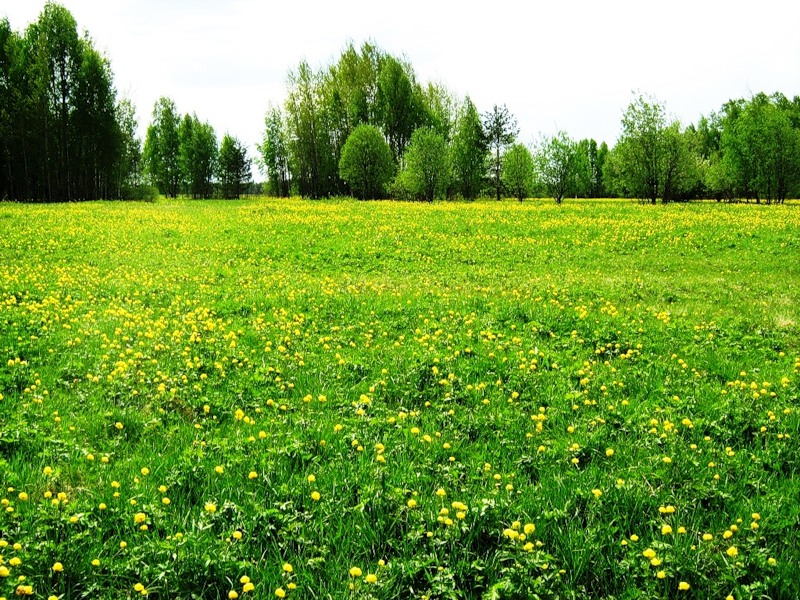 Имена существительные
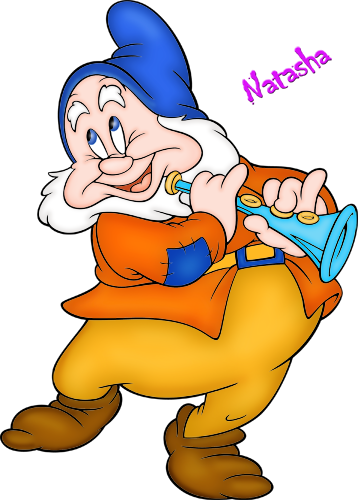 Чижова И. В.
МБОУ гимназия
г. Узловая
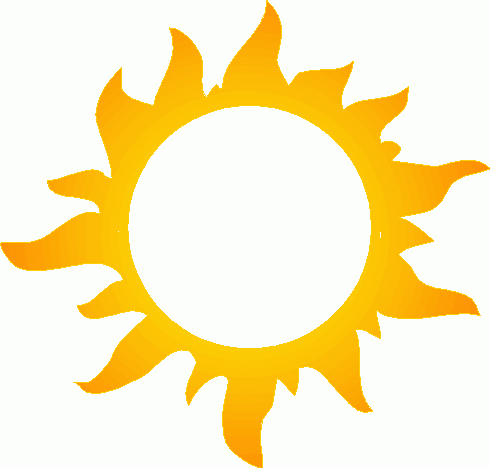 Части  речи
Склонение
Склонение
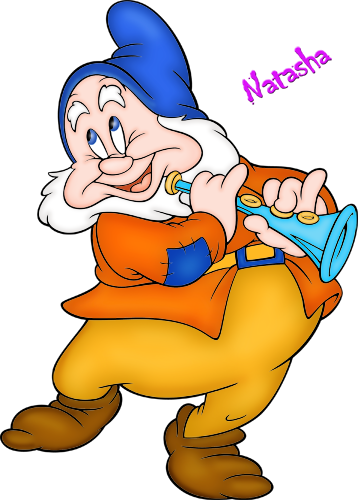 Падежи
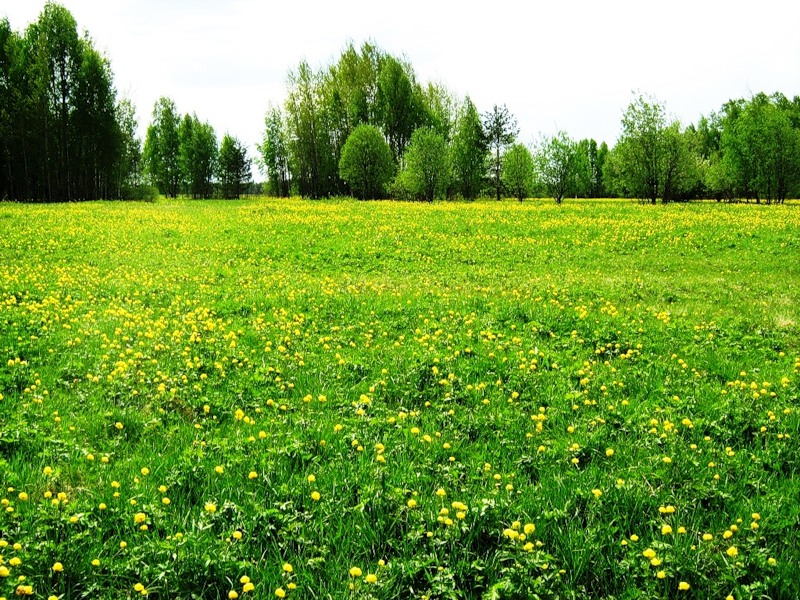 Найди  глаголы
тренер
белеет
полковник
играть
акустик
желтеет
думает
доброта
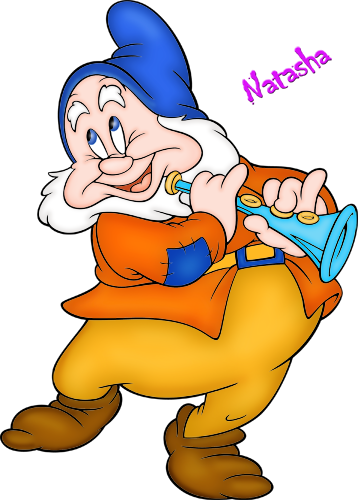 синоним
вступать
Найди имена прилагательные
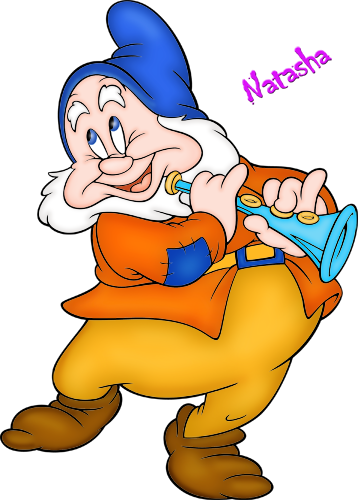 чудесный
морковный
воркует
репетитор
добрый
слабый
чудовище
Найди имена существительные
привет
антураж
падать
порок
артистичный
билет
выйти
главное
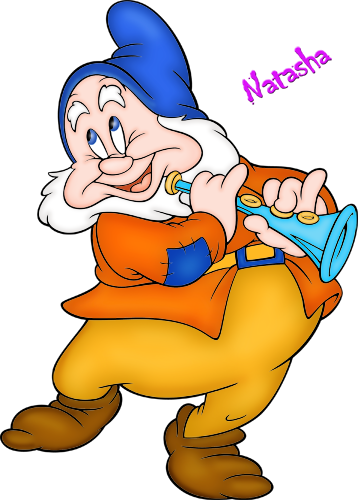 ярмарка
байдарка
Найди имена существительные
эффект
баритон
жидкий
участие
цветочный
слабеть
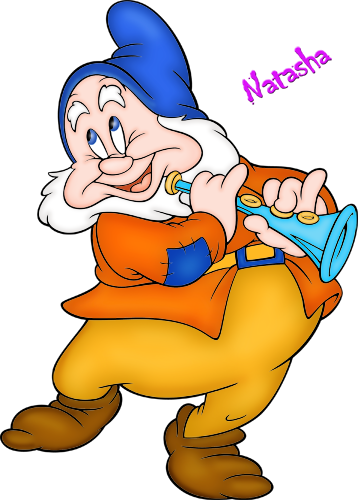 улей
мираж
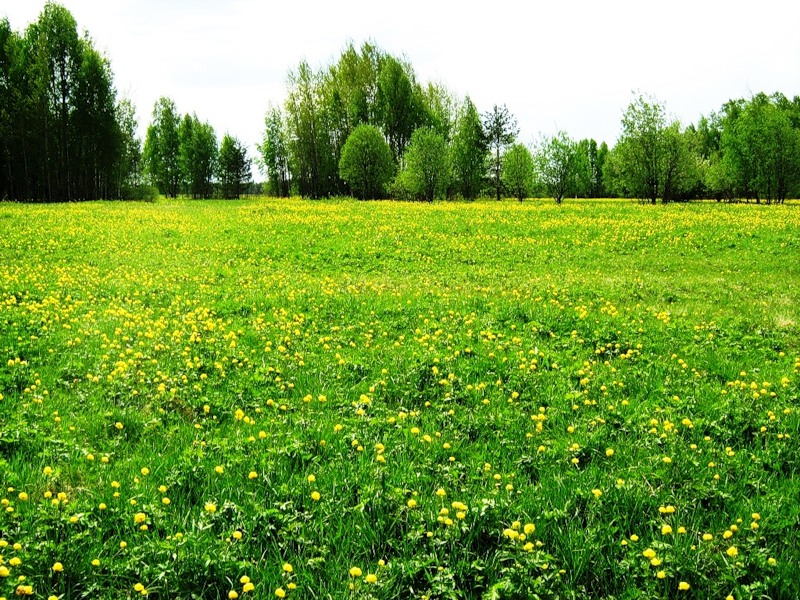 Найди имена существительные
початок
мишень
запутать
кукурузный
отбелить
жюри
безволие
певица
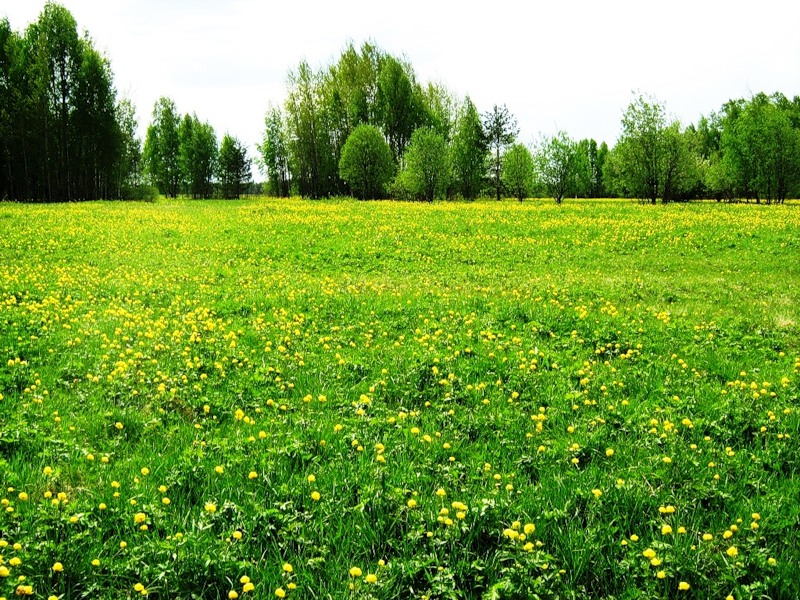 Найди существительные 1  склонения
дудочка
эскиз
морошка
метро
оранжерея
парус
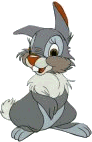 стоимость
пальто
мечта
Найди существительные 2  склонения
путь
кофе
указка
диаметр
король
изморозь
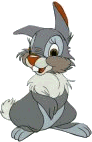 кровать
поединок
бревно
Найди существительные 3  склонения
надежда
мёд
сталь
брошюра
походка
лень
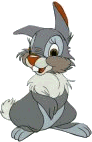 глобус
колос
метель
Найди имена существительные 1 склонения
грамота
молодость
товарищ
облако
брат
корова
семья
акула
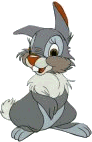 Найди имена существительные 1 склонения
редиска
стакан
речка
свобода
Незнайка
морковь
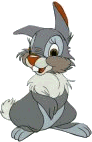 юноша
опера
призрак
Найди имена существительные 2 склонения
солома
голос
снег
таблица
кроссворд
молоко
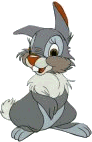 ночлег
иней
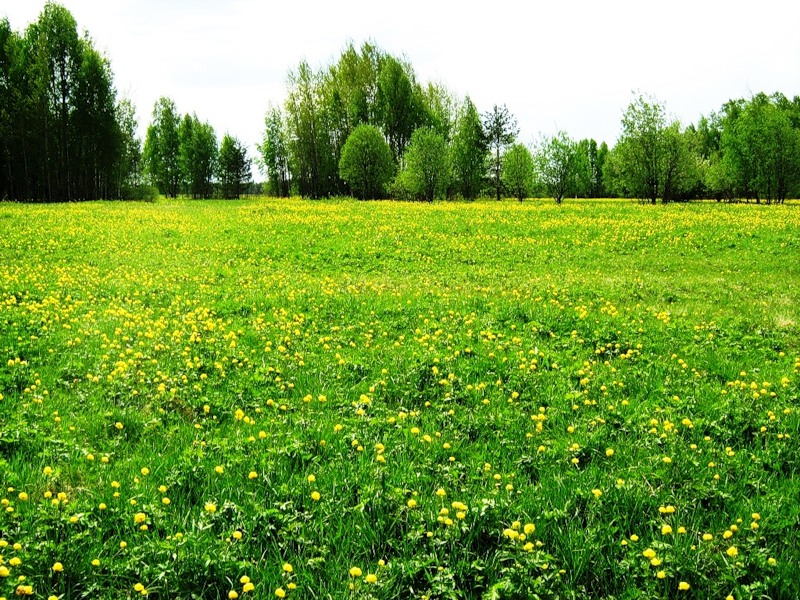 Найди имена существительные 3 склонения
плащ
степь
метель
фасоль
экипаж
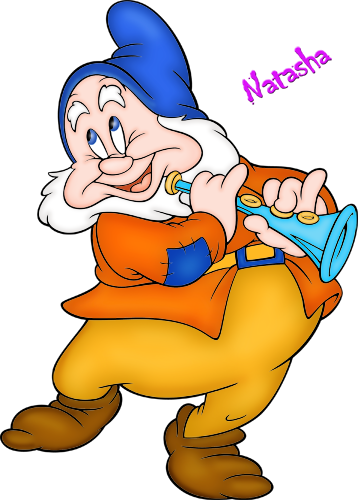 соль
окунь
журавль
плач
ночь
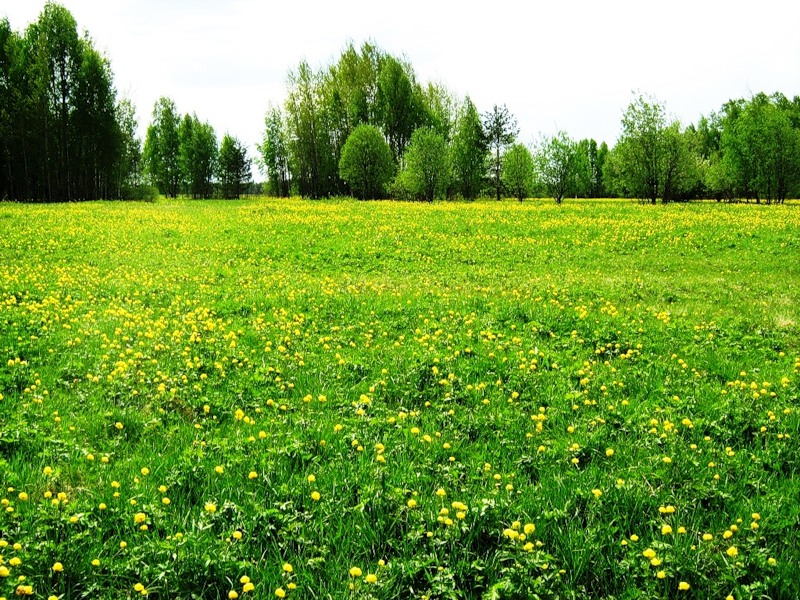 Найди имена существительные 3 склонения
базар
костёр
книга
изгородь
тень
крот
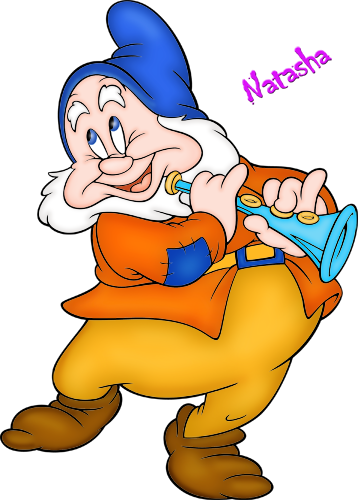 озимь
передник
машина
лошадь
Найди имена существительные 3 склонения
лось
пароход
тень
смелость
родина
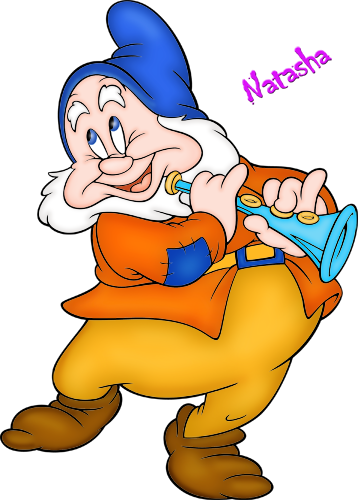 таблица
картофель
молодёжь
Найди имена существительные 2 склонения
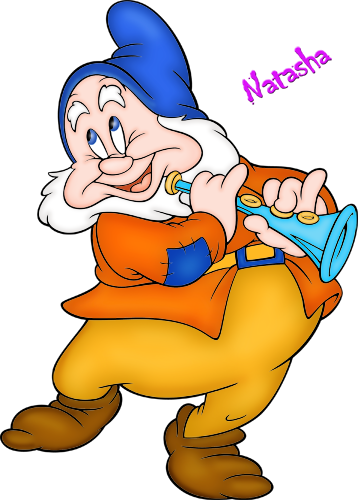 трамвай
ученица
учитель
бумага
хоккей
шоссе
группа
осень
церковь
Найди имена существительные 1 склонения
вещь
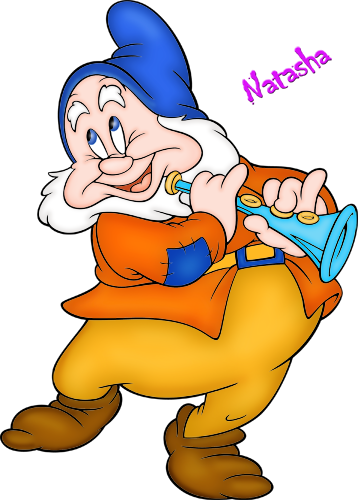 радуга
сцена
клоун
небо
кастрюля
братишка
рожь
съезд
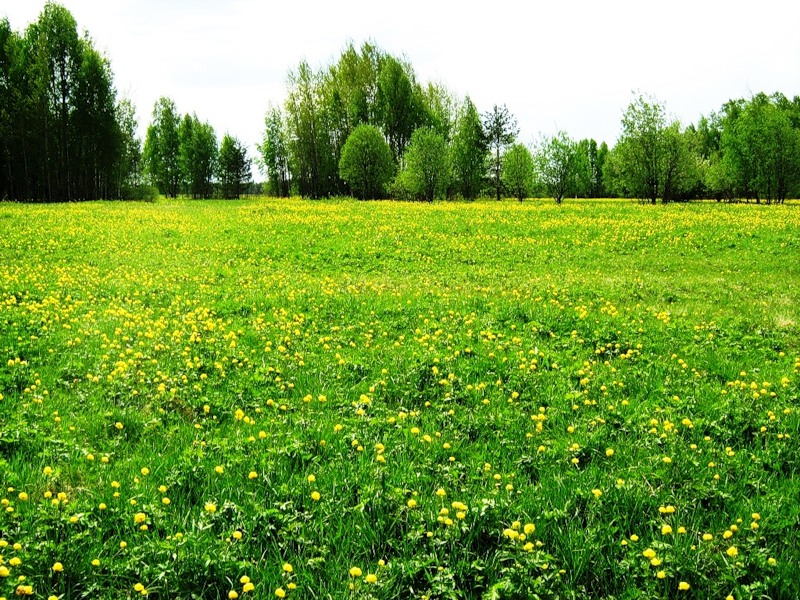 На открытке
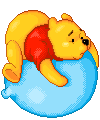 И
Д
Т
Р
В
П
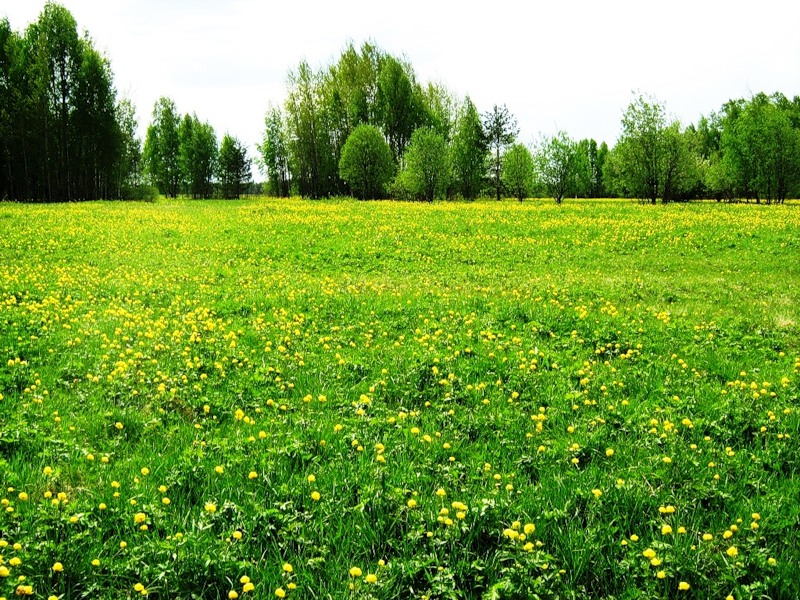 Без  радости
И
Д
Т
П
Р
В
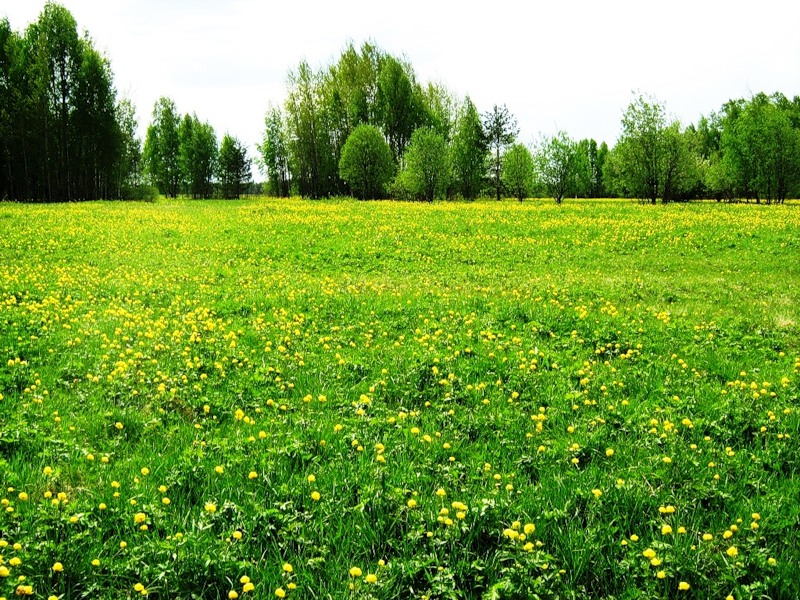 С  дороги
И
Р
Д
В
Т
П
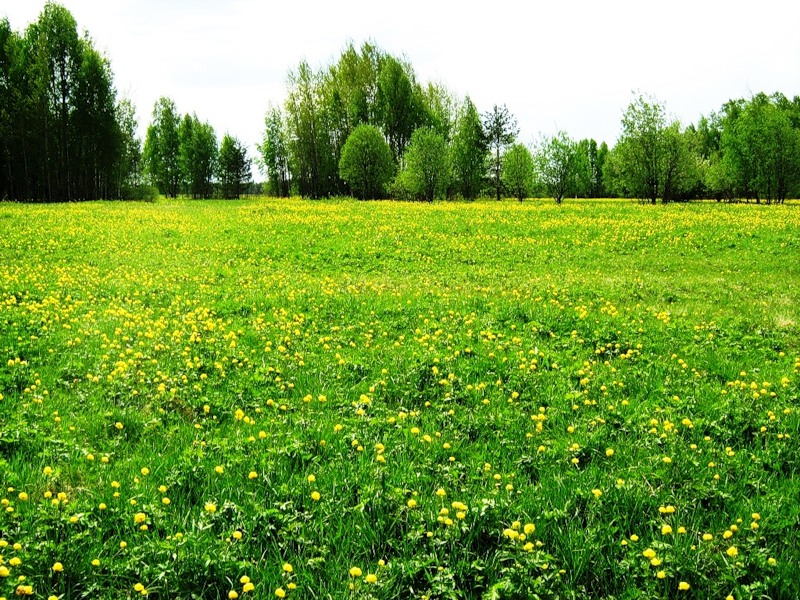 По  мосту
И
Р
Д
В
Т
П
Под  калиной
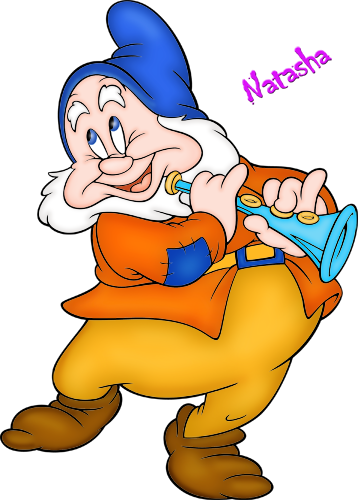 И
Д
Т
Р
В
П
О лёгком завтраке
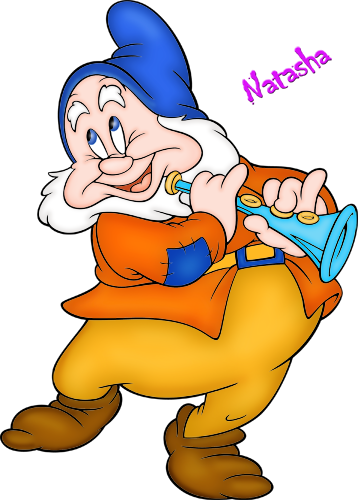 И
Р
Д
В
Т
П
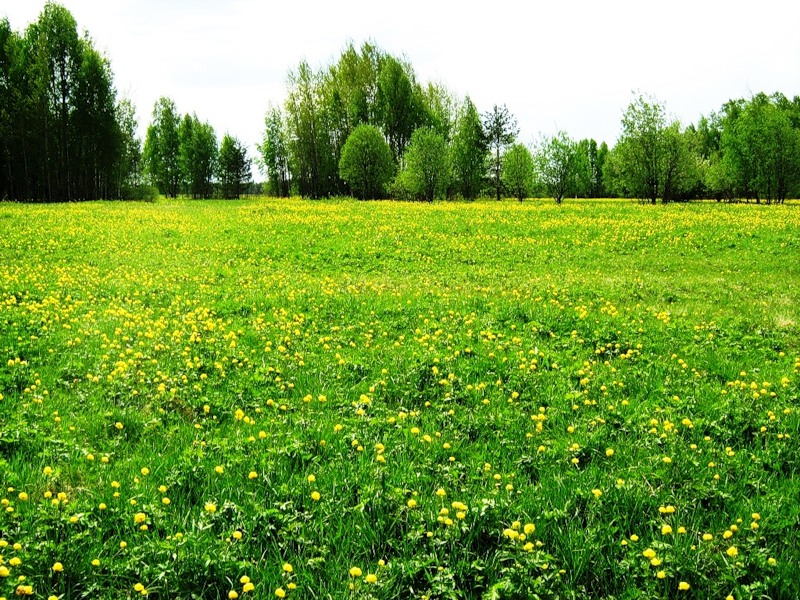 Спал на кровати
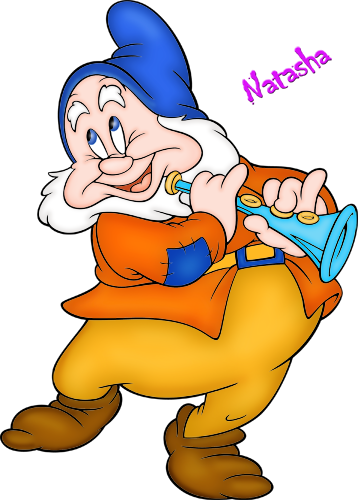 И
Т
Д
Р
П
В
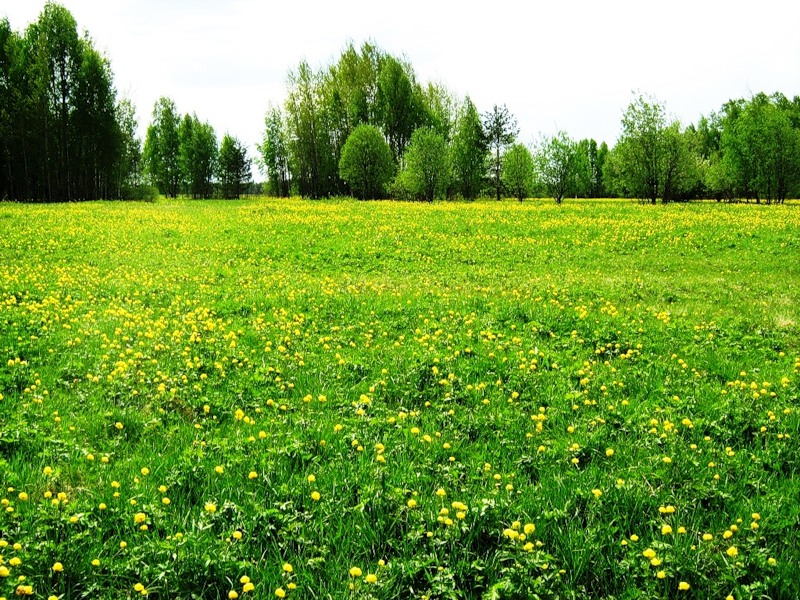 Случай из  жизни
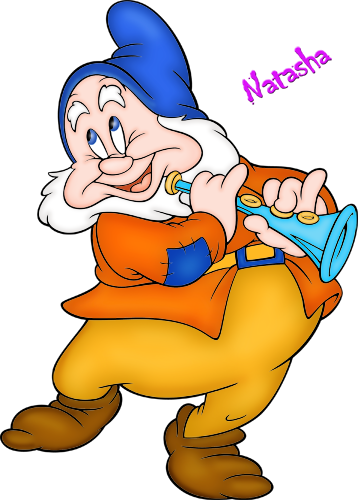 И
Т
Д
Р
П
В
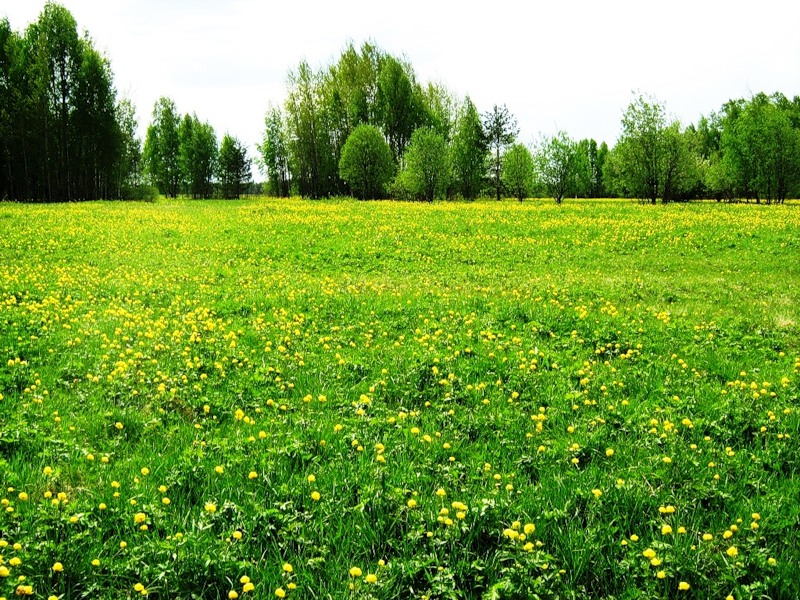 Сидел на окошке
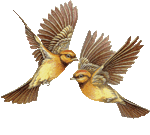 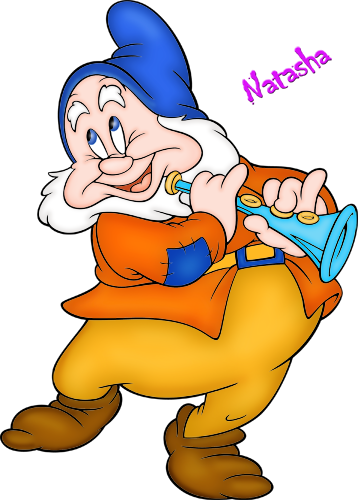 Д
Т
И
П
Р
В
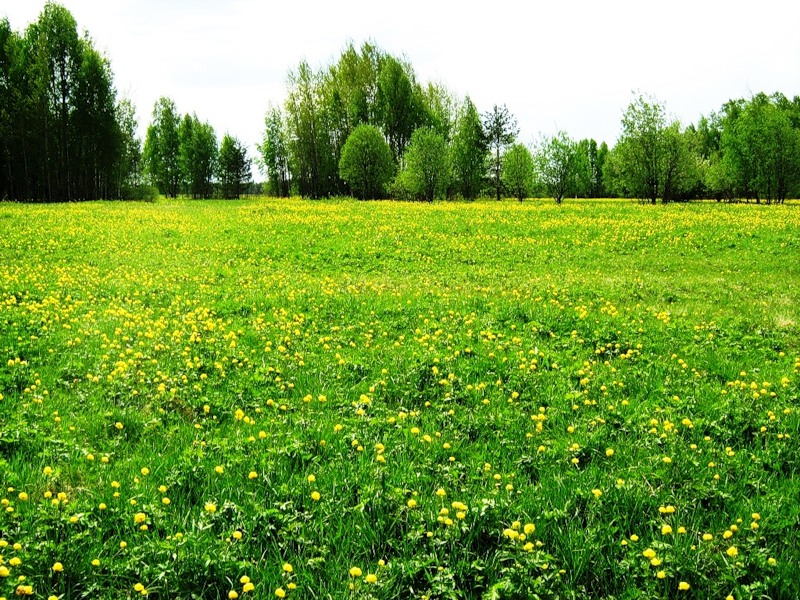 Из кофейной чашки
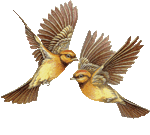 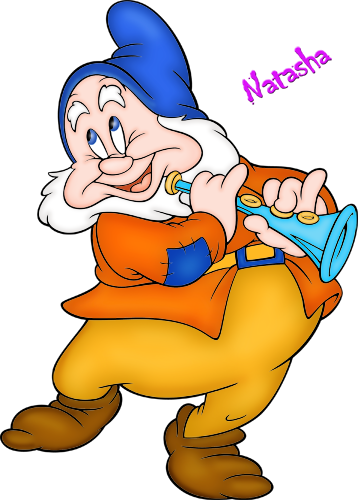 И
Т
Д
Р
П
В
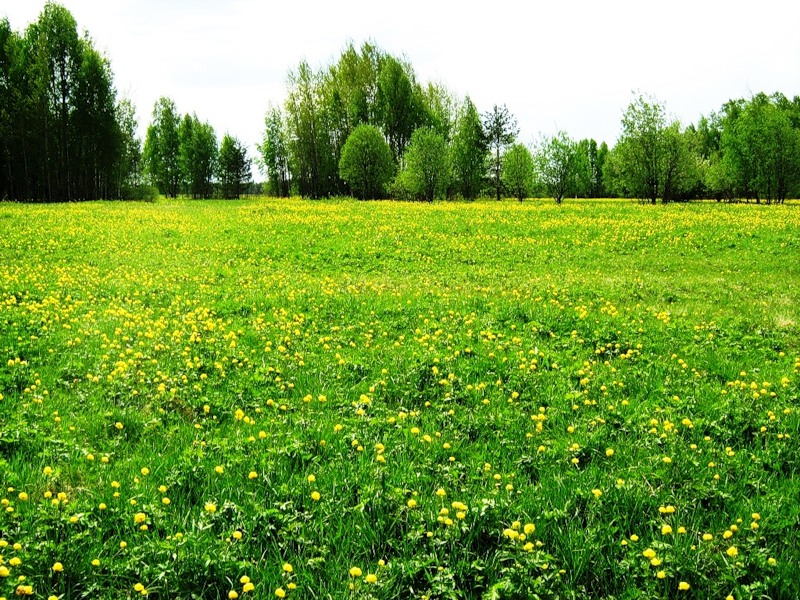 Около  берёзовой рощи
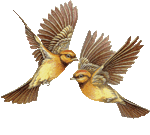 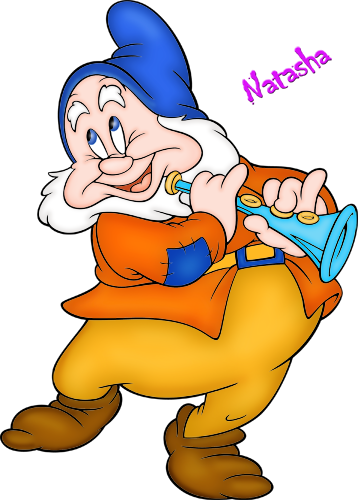 Д
И
Т
Р
В
П
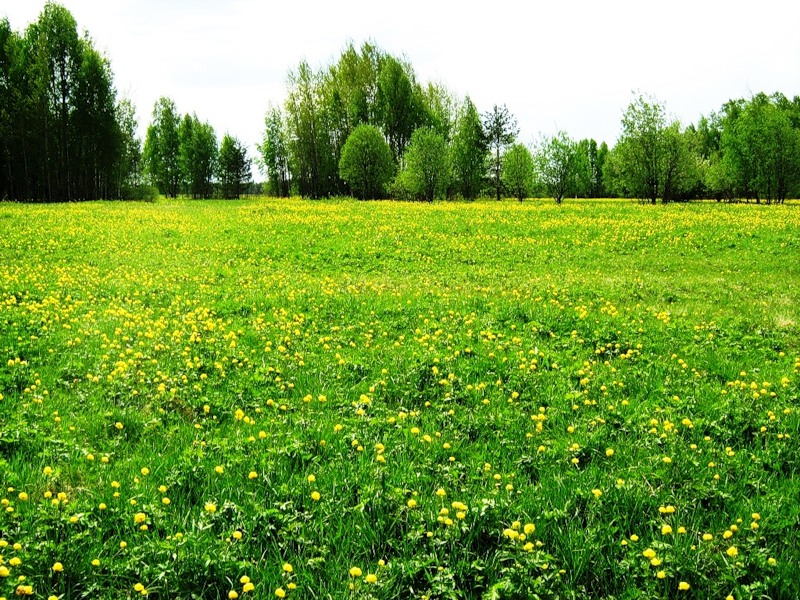 В классном журнале
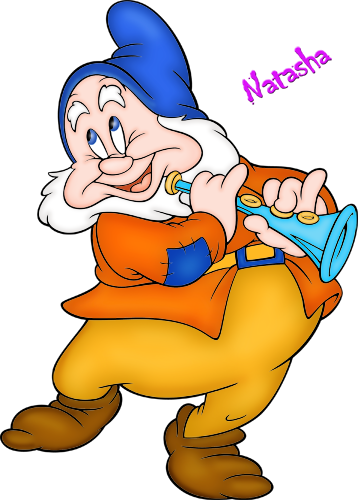 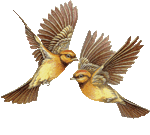 Т
И
Д
П
Р
В
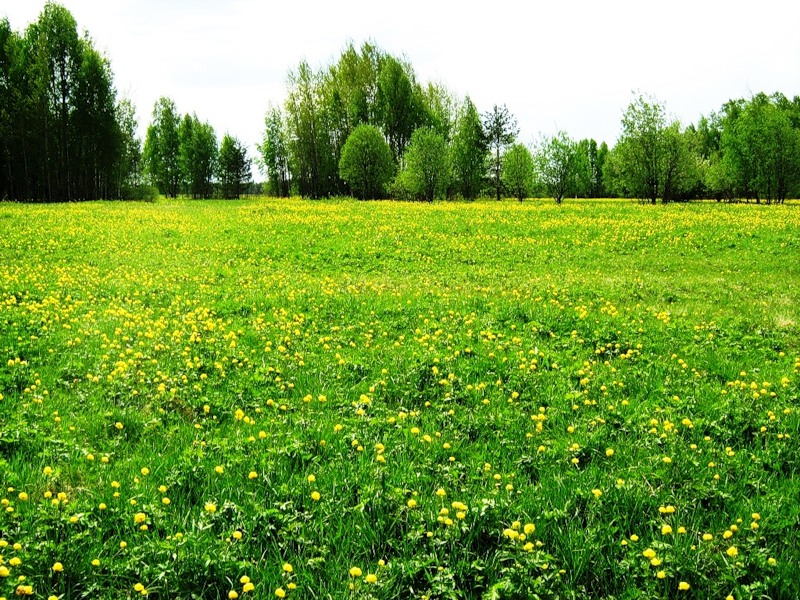 К дачному посёлку
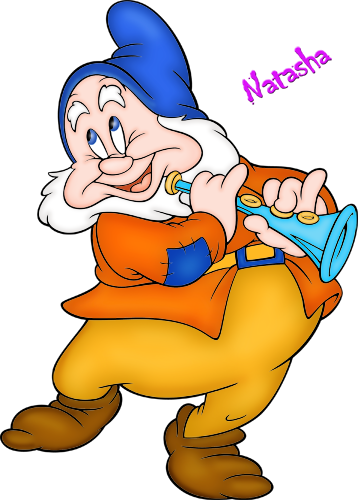 И
Т
Д
Р
П
В
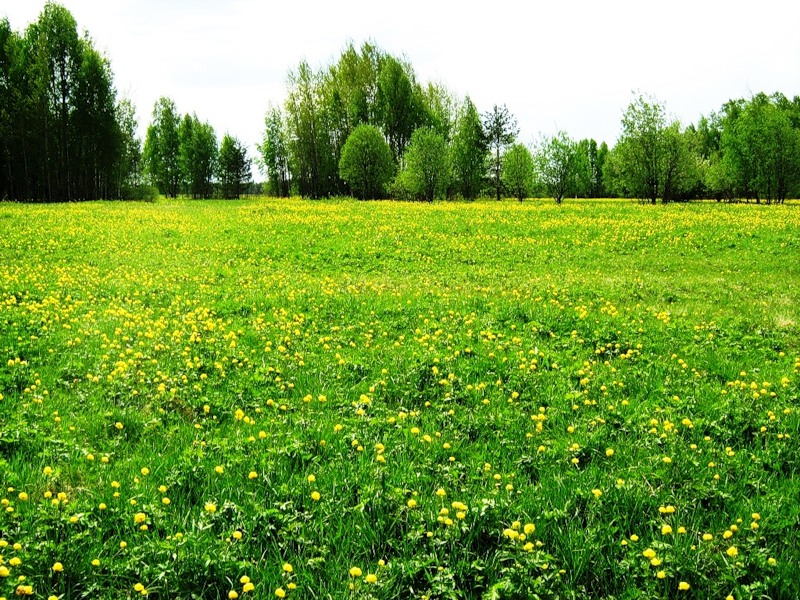 Над  быстрой рекой
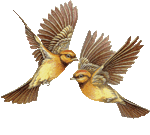 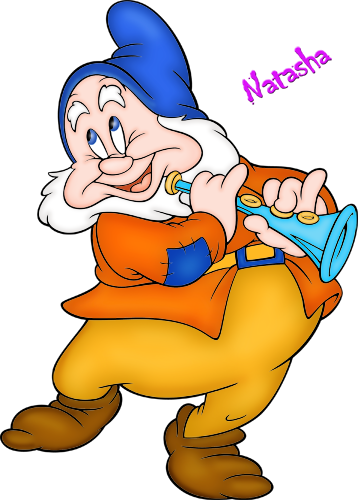 И
Т
Д
Р
П
В
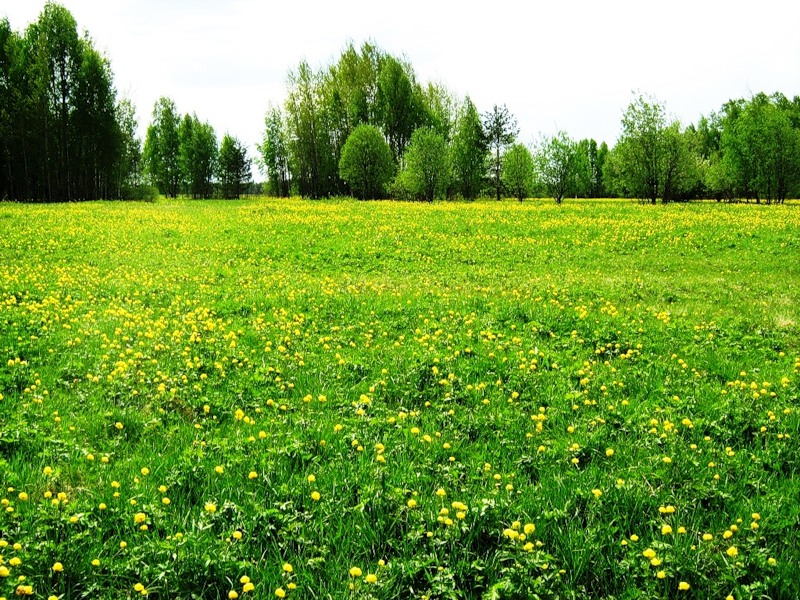 Из-за высокой влажности
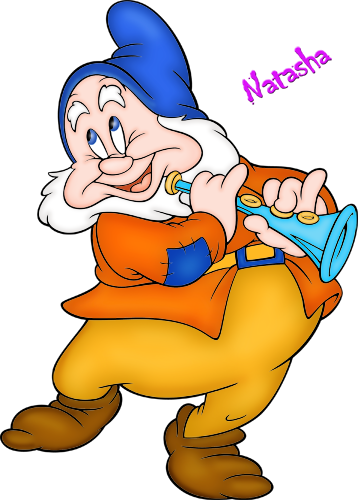 И
Т
Д
Р
П
В
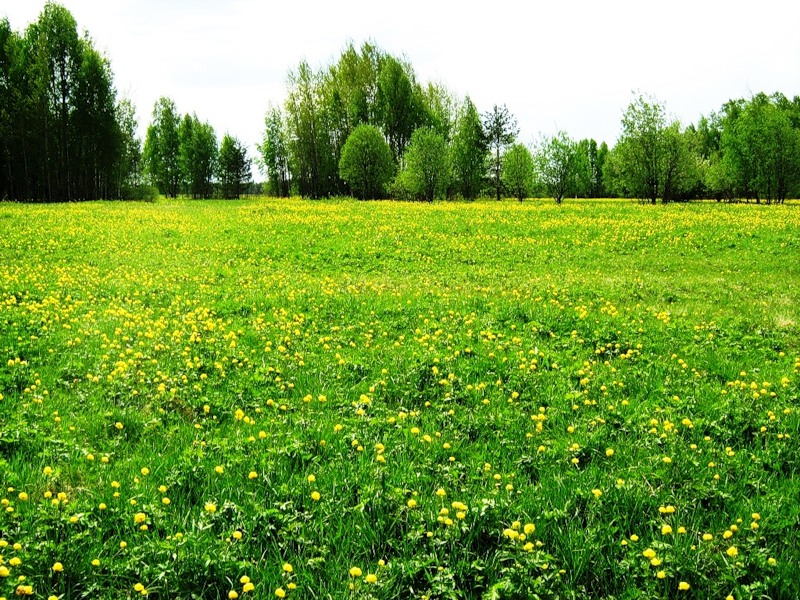 Нашли тропинку
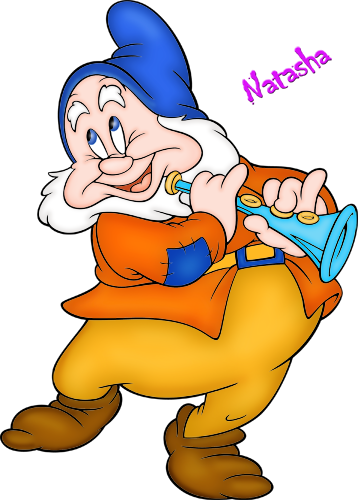 Д
И
Р
В
Т
П
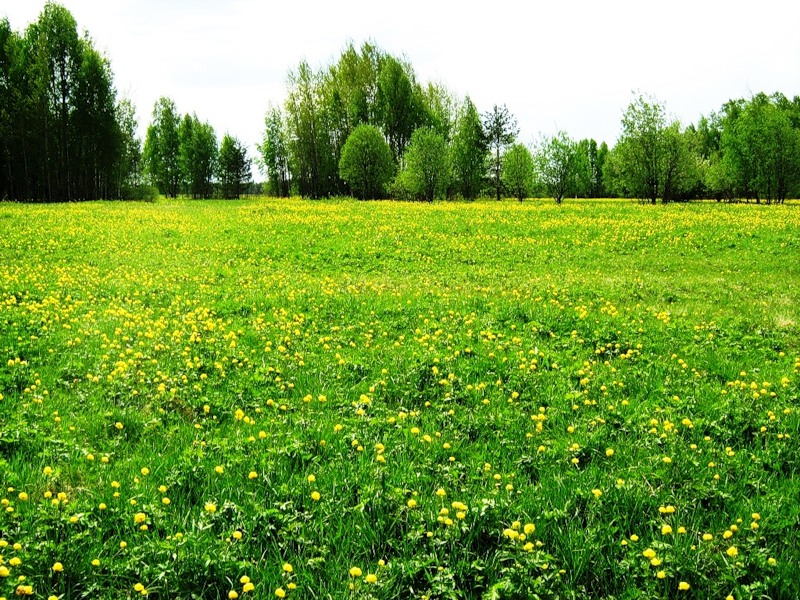 Распевал на дереве
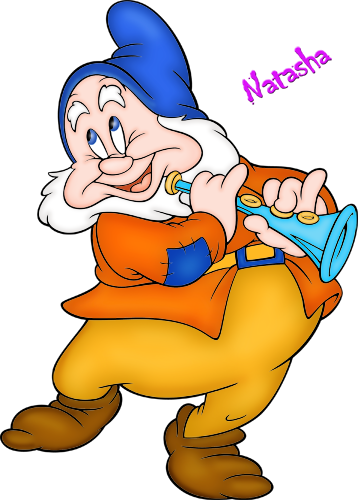 Д
И
Р
В
Т
П
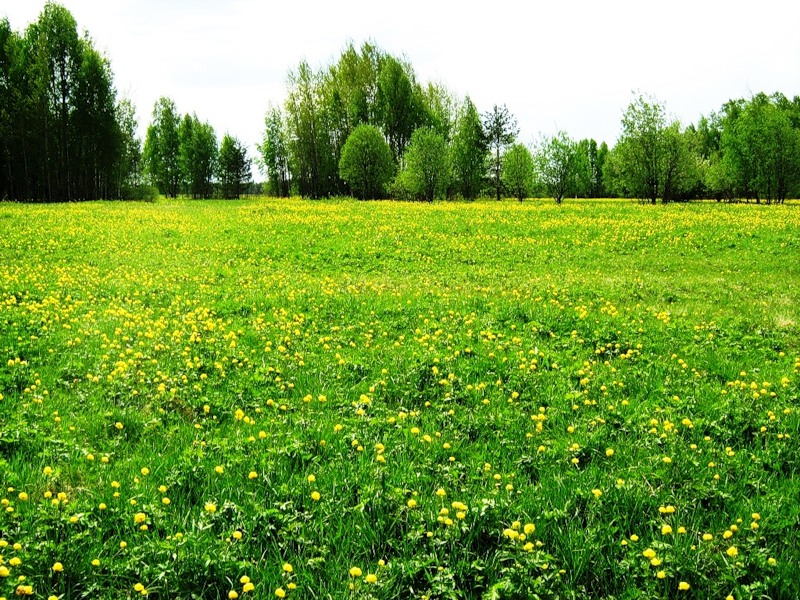 Поймал рыбку
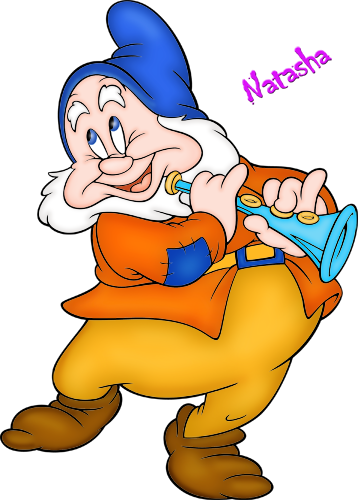 П
И
Р
Т
Д
В
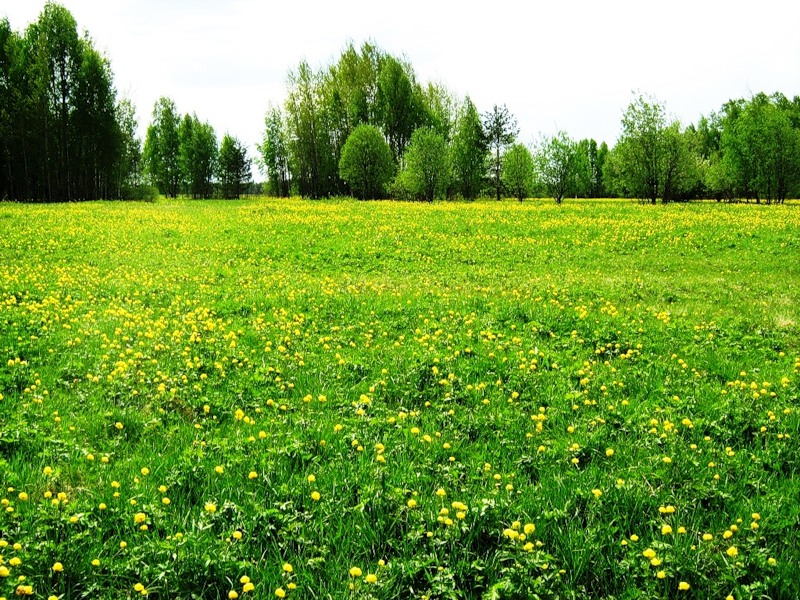 Молодец!
Если хочешь ещё посчитать, нажми сюда